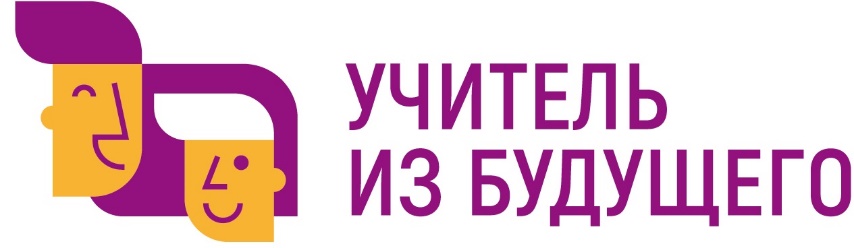 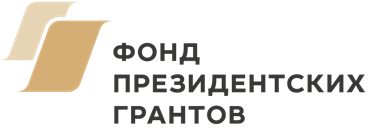 Сам себе стилист. Роль цвета в образе
Предметная область: технология
Название команды:
Бумага
ОрганизаторАНО ДПО «Межрегиональный центр 
инновационных технологий в образовании»
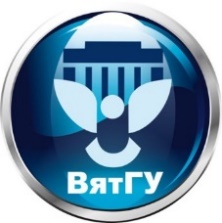 Ключевой партнерФГБОУ ВО «Вятский государственный университет»
Педагогический институт
Команда проекта
Пример:
Капитан: Ковырзина Юлия Сергеевна
студент ФГБОУ ВО «Вятский государственный университет», г. Киров
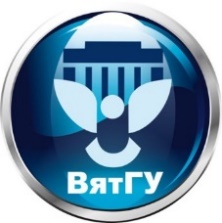 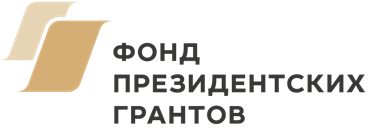 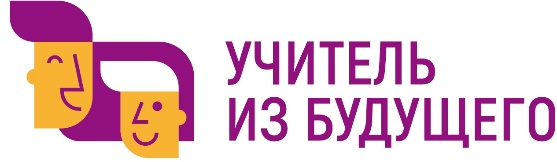 Продукт
Пример:
Пособие "Сам себе стилист.
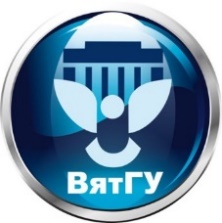 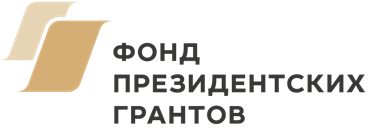 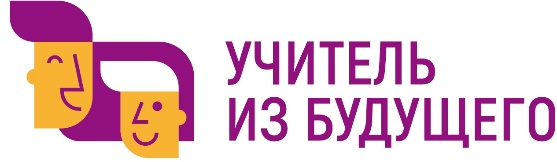